Transition Career Exploration Workshop
Conclusion
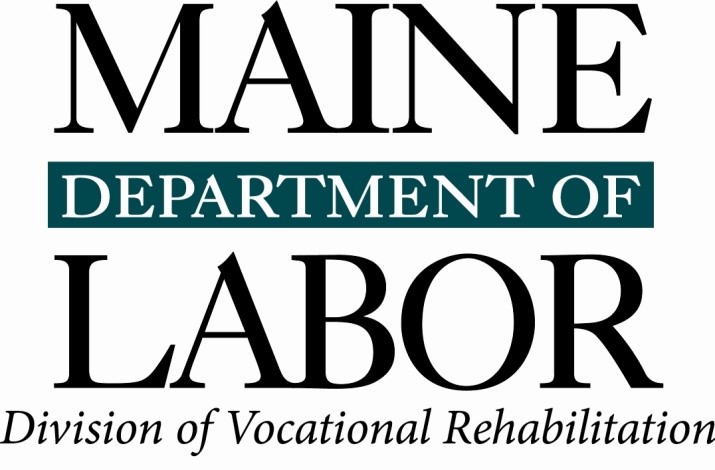 [Speaker Notes: The Transition Career Exploration Workshop is a product of the Maine Department of Labor.  We encourage partners to use the tools provided here, but request that the Maine Department of Labor, Division of Vocational Rehabilitation branding remain on all materials.  Please contact your local Division of Vocational Rehabilitation (DVR) office with any questions.  www.maine.gov/rehab]
The End
You have successfully completed the Transition Career Exploration Program.

You are now more prepared to enter into the World of Work.  

Great Work! And Good Luck!
2
[Speaker Notes: Facilitator Notes:  
Be sure to have a conversation about the class, how it went, what it was like, what was the best and the most challenging?

Endings are an important part of this process.   They worked really hard to complete this workshop, and it is important to acknowledge their courage, perseverance, endurance and willingness.  The goal was to prepare them for the world of work, and hopefully we did just that.  

Give them time to talk to each other and say their goodbyes too; they worked as a group, got to know each other, and it is about the group dismantling at this point.  

Encourage them to exchange contact information, and ask them about next steps.]